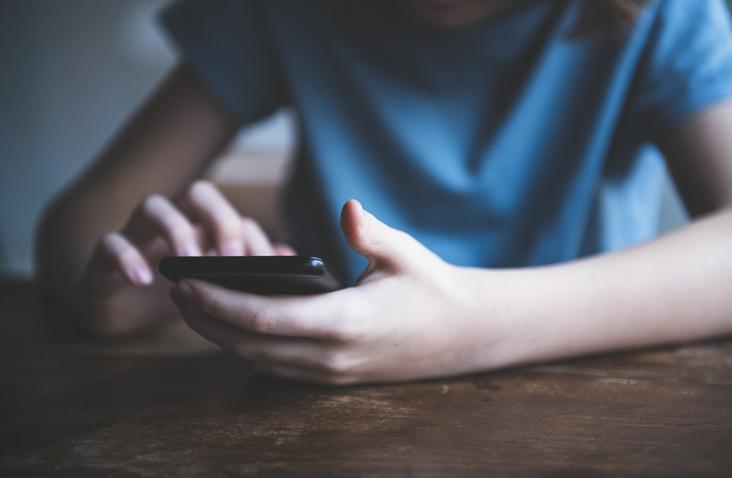 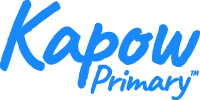 An Overview of the Computing Primary Curriculum
KS1 Computing
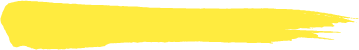 Pupils should be taught to:

Understand what algorithms are and how they are implemented as programs on digital devices.

Create and debug simple programs.

Use logical reasoning to predict the behaviour of simple programs.
This can be done through:

programming BeeBots.
taking part in unplugged computing activities.
using cameras and photographic equipment. 
programming using Scratch Jnr.
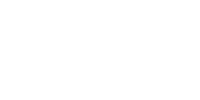 kapowprimary.com
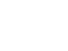 KS1 Computing
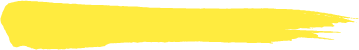 This can be done through:

Using photographic equipment.
Writing and debugging instructions.
Organising data.
Word processing.
Programming Scratch Jnr.
Pupils should be taught to:

Use technology purposefully to create, organise, store, manipulate and retrieve digital content.
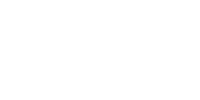 kapowprimary.com
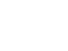 KS1 Computing
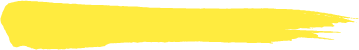 This can be done through:

Using stop motion/editing software.
Learning about technology in general.
Finding out about the component parts of a computer.
Pupils should be taught to:

Recognise common uses of information technology beyond school.
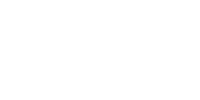 kapowprimary.com
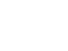 KS1 Computing
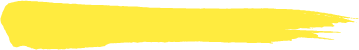 Pupils should be taught to:

Use technology safely and respectfully, keeping personal information private.

Identify where to go for help and support when they have concerns about content or contact on the internet or other online technologies.
This can be done through:

Learning more about internet safety.
Finding out how to look for trusted sources of information online.
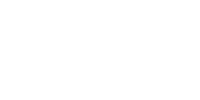 kapowprimary.com
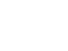 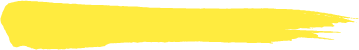 KS2 Computing
Pupils should be taught to:

Design, write and debug programs that accomplish specific goals, including controlling or simulating physical systems; solve problems by decomposing them into smaller parts.
Use sequence, selection, and repetition in programs; work with variables and various forms of input and output.
Use logical reasoning to explain how some simple algorithms work and to detect and correct errors in algorithms and programs.
This can be done through:

Finding out how computers work.
Learning about computer programming.
Investigating HTML and computational thinking.
Using BBC micro:bit.
Creating music using Sonic:Pi.
Using the programming languages of Logo and Python.
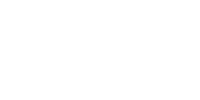 kapowprimary.com
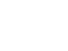 KS2 Computing
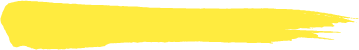 This can be done through:

Understanding how computer networks operate.
Taking a journey inside a computer.
Learning how to use emails.
Finding out about the internet and how it works.
Learning about search engines and the Mars Rover.
Finding out how organisations use and store data.
Learning about early computing at Bletchley Park.
Pupils should be taught to:

Understand computer networks including the internet, how they can provide multiple services, such as the world wide web, and the opportunities they offer for communication and collaboration.
Use search technologies effectively, appreciate how results are selected and ranked, and be discerning in evaluating digital content.
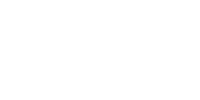 kapowprimary.com
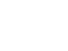 KS2 Computing
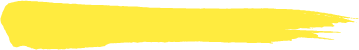 Pupils should be taught to:

Select, use and combine a variety of software (including internet services) on a range of digital devices to design and create a range of programs, systems and content that accomplish given goals, including collecting, analysing, evaluating and presenting data and information.
This can be done through:

Finding out about website design.
Learning about online safety.
Looking at Sonic:Pi and Mars Rover.
Learning about Bletchley Park and early computing.
Investigating weather and data.
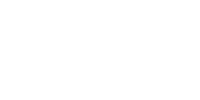 kapowprimary.com
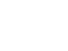 KS2 Computing
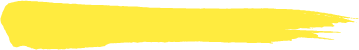 Pupils should be taught to:

Use technology safely, respectfully and responsibly; recognise acceptable/unacceptable behaviour; identify a range of ways to report concerns about content and contact.
This can be done through:

Finding out how to use email responsibly.
Designing a website.
Learning about online safety and how to use search engines safely.
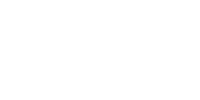 kapowprimary.com
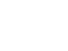